Technology for InformaticsPageRank
April 1 2013
Geoffrey Fox
gcf@indiana.edu            
 http://www.infomall.org/

Associate Dean for Research and Graduate Studies,  School of Informatics and Computing
Indiana University Bloomington
2013
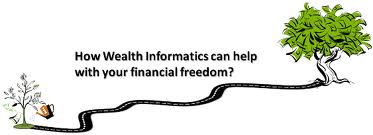 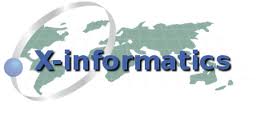 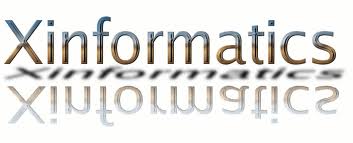 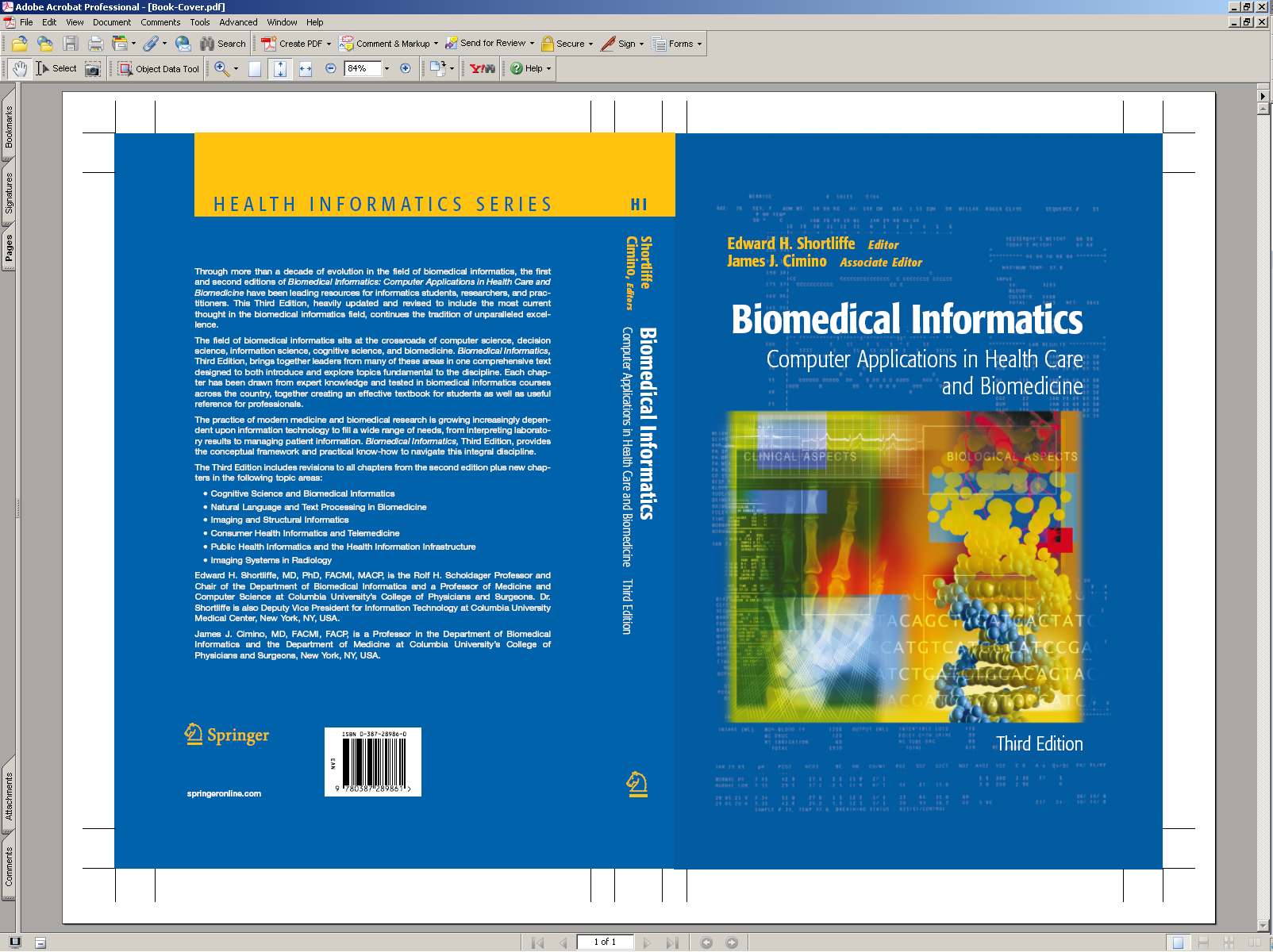 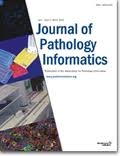 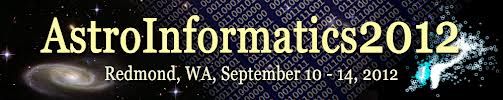 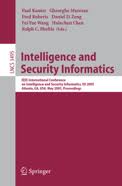 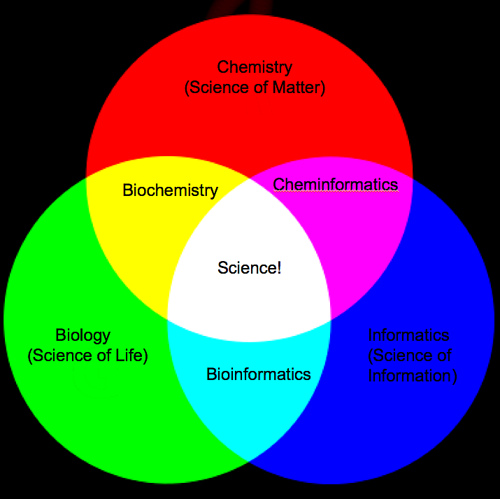 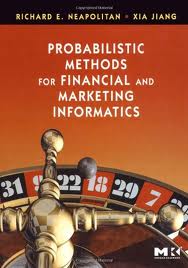 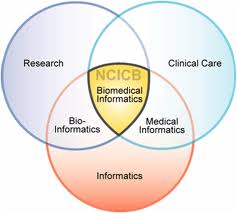 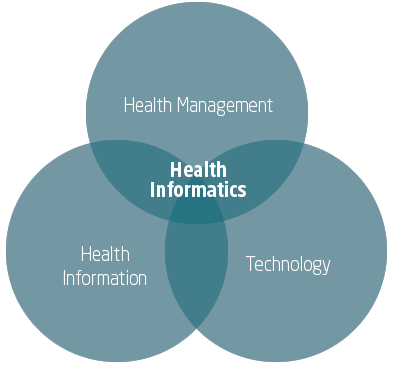 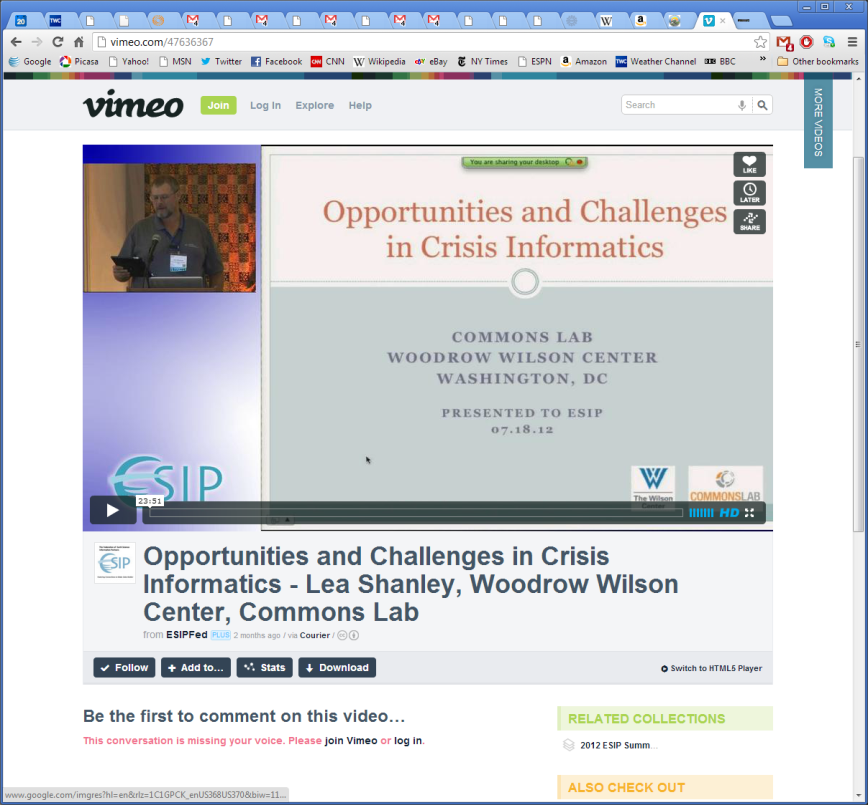 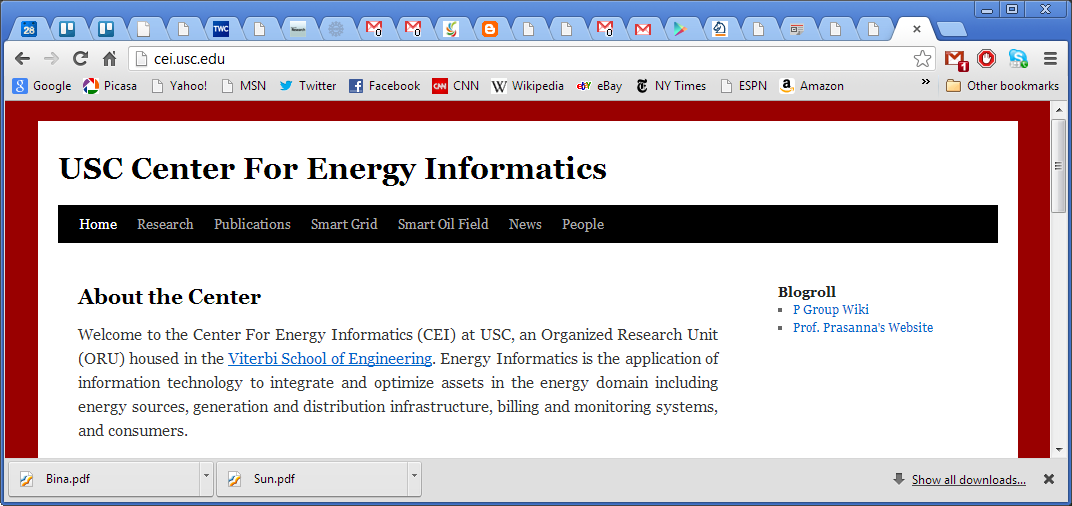 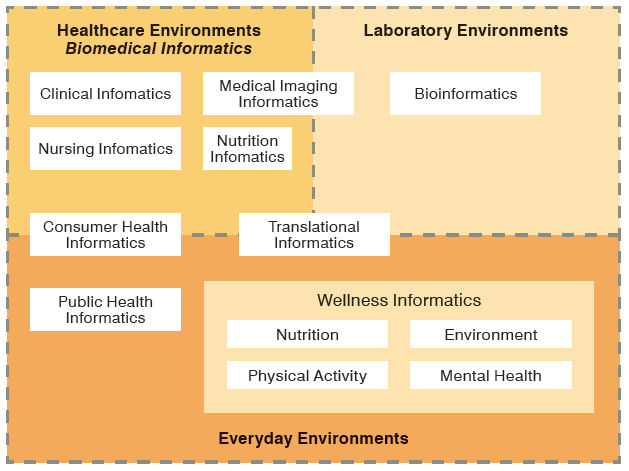 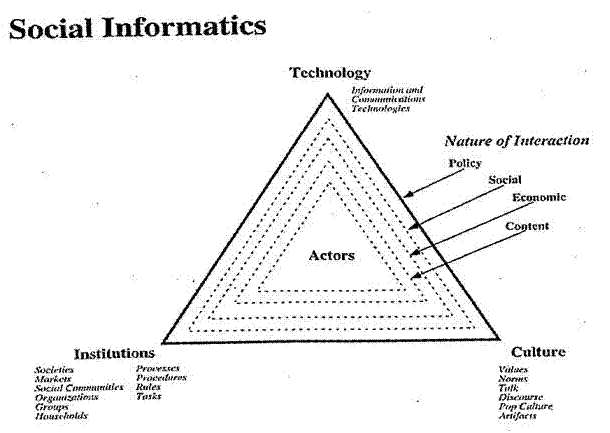 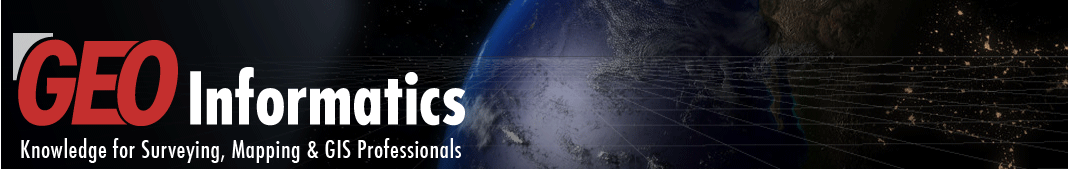 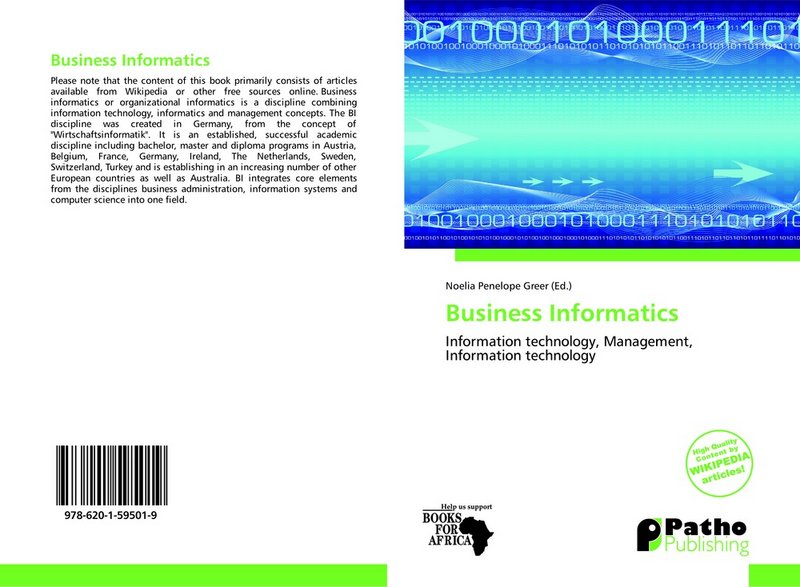 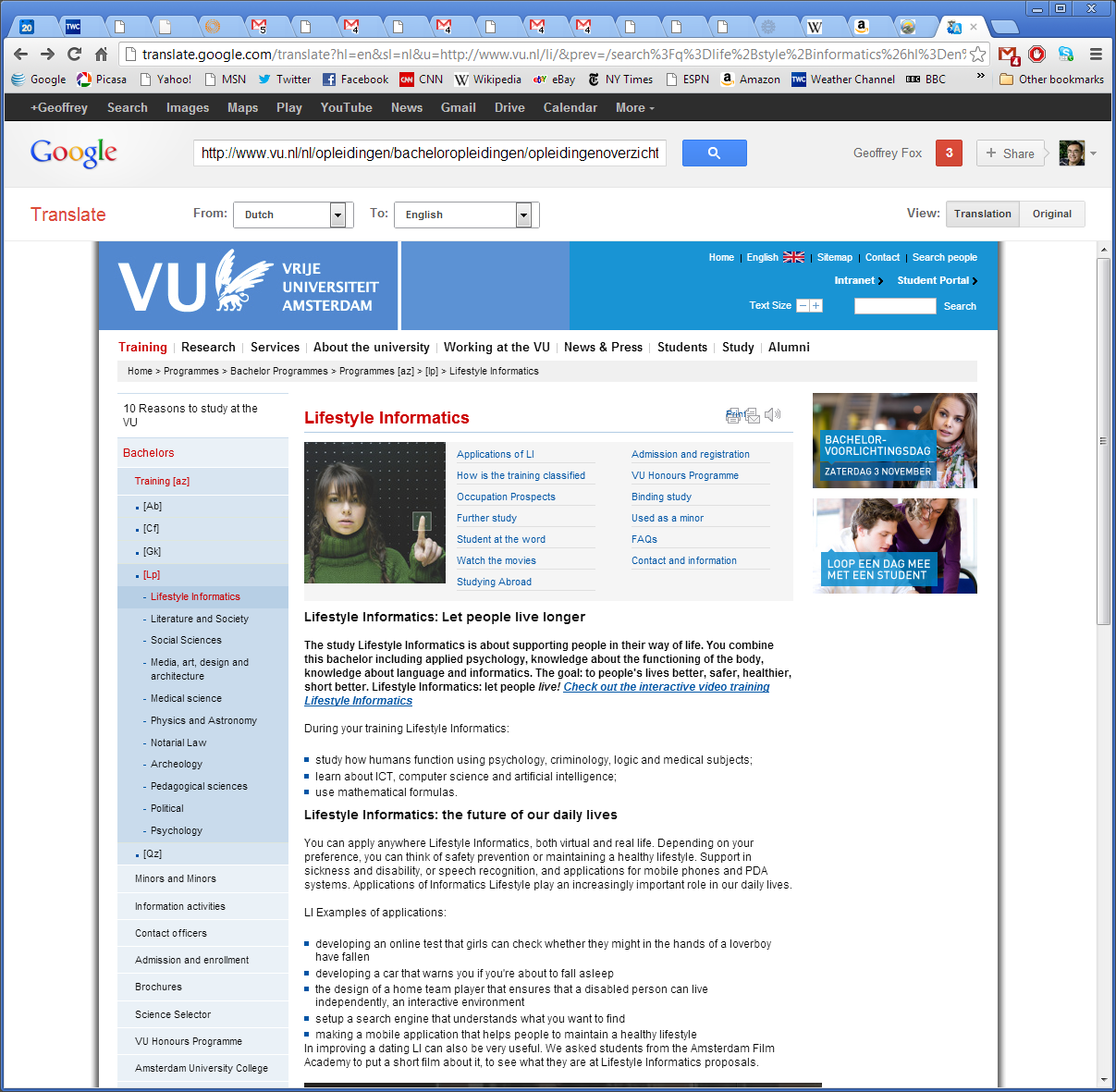 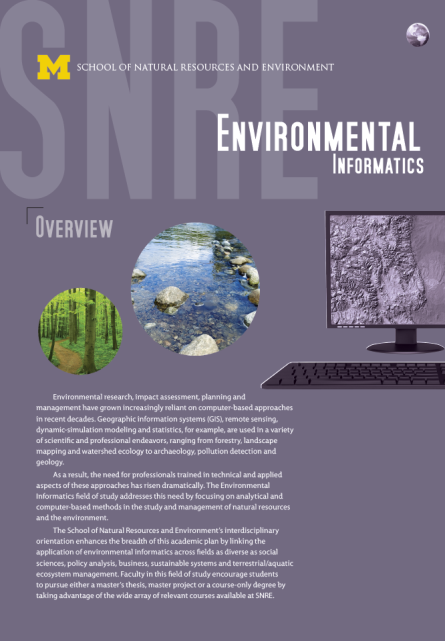 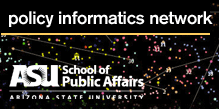 Social Informatics
Big Data Ecosystem in One Sentence
Use Clouds running Data Analytics processing Big Data to solve problems in X-Informatics
PageRank in Pythonhttp://glowingpython.blogspot.com/2011/05/four-ways-to-compute-google-pagerank.htmlSee file pagerank2.py
Calculate PageRank from Web Linkage Matrix
""" basic power method """
def powerMethodBase(A,x0,iter):
for i in range(iter):
  x0 = dot(A,x0)
  x0 = x0/linalg.norm(x0,1)
 return x0
Better to test on change in x0 for stopping rather than guessing number of iterations as here
The little Graph
A = array([   [0,       0,       0,       1, 0, 1],
                    [1/2.0, 0,       0,       0, 0, 0],
                    [0,       1/2.0, 0,       0, 0, 0],
                    [0,       1/2.0, 1/3.0, 0, 0, 0],
                    [0,        0,      1/3.0, 0, 0, 0],
                    [1/2.0,   0,     1/3.0, 0, 1, 0] ])
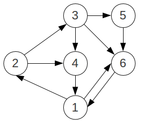 A(i,j) = 0 if page j does not point at page I          = 1/(Number of links on page j) otherwise
e.g. on first row, page 1 is pointed at by pages 4 and 6 which have no other links
Matrix-Vector Power Method
numpy.linalg.norm(x, option) Matrix or vector norm
For a 1D vector x, it is {i=0N-1 x(i)2} for option = 2 and i=0N-1 |x(i)|  for option = 1
numpy.dot(a, b) Dot product of two arrays.
For 2-D arrays it is equivalent to matrix multiplication, and for 1-D arrays to inner product of vectors (without complex conjugation). For N dimensions it is a sum product over the last axis of a and the second-to-last of b.
If a 2D and b 1D, it is matrix vector multiplication c = ab with c(i) = j=0M-1a(i, j) b(j)
Basic Formalism
We create a damped arrayM = d A + (1-d) Swhere S is 6 by 6 matrix with all 1/6’s
d is usual value 0.85
We set x0 to be any vector normed to bee.g. x0 = ones(N)/N where N =6
Then we need to iteratex0  Mx0/Norm(x0)
""" Modified basic power method """
def powerMethodBase1(A,x0,thresh,iter):
x0 = x0/linalg.norm(x0,1)
 x1 = x0 # The previous value of x0
for i in range(iter):
x0 = dot(A,x0)
x0 = x0/linalg.norm(x0,1)
stop = linalg.norm(x0-x1,1)
if stop < thresh:
print "Stop ",stop, " After ", i, " iterations"
break
x1 = x0
return x0
""" Original basic power method """
def powerMethodBase1(A, x0, iter):
x0 = x0/linalg.norm(x0,1)
for i in range(iter):
x0 = dot(A,x0)
x0 = x0/linalg.norm(x0,1)
return x0
They use 130 iterations; 20 gives fine answers as seen in modified version
Another 8 by 8 Matrix
See http://www.ams.org/samplings/feature-column/fcarc-pagerank
Run with d = 1
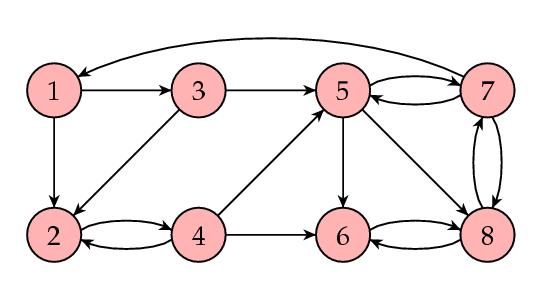 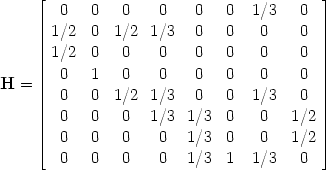 3 Other Methods I
We are iteratively solving the equations
x = dAx + (1-d)S2x where S2 is N by N matrix of 1’s
That’s essentially powerMethodBase approach
Now i=0N-1 x(i) = 1 (Probabilities add to one)
So S2x always = S1  = [1, 1,   1] – the vector of 1’s
There we can iteratively solvex = dAx + (1-d)S1
This is method powerMethod
3 Other Methods II
Alternatively we can write x = dAx + S1
 as (1- dA)x = (1-d)S1 and solve these N linear equations
This is method linearEquations and only works if d>0
I don’t think it’s a serious method for real problem
Finally an equation like
x = [dA + (1-d)S2]x is a special case ofMatrix [dA + (1-d)S2] x =  x which is an equation for  eigenvalue  and eigenvector x.
The matrix we have is very special and has eigenvalue  = 1 and this is largest eigenvalue
Thus final method finds largest eigenvalue with general eigenvalue routine maximalEigenvector 
This is “too general” for practical use
In fact best way of finding largest eigenvalue of any matrix is the power method powerMethodBase and one does not use general method if you just need largest eigenvalue
PageRank in Pythonhttp://www.schurpf.com/google-pagerank-python/ http://coreygoldberg.blogspot.com/2010/01/python-lookup-google-pagerank-score.htmlSee file pagerank1.py
Calculate PageRank of a real page
Pagerank1.py
You just change last line in script to fetch PageRank of a given URL
print GetPageRank("http://www.infomall.org") returns 5
This PageRank is modified (by Google)from formal definition as an integer between 1 and 10 and not a probability <1